Week 3 - Wednesday
COMP 1800
Last time
What did we talk about last time?
else and elif statements
Visualization for Monte Carlo approximation
Work time for assignments
Questions?
Strings
The string type
The string type can hold any number of characters, not just a single letter
A string literal is what we use whenever we print out text
Strings can store text (up to some pretty large length, billions of characters on 32-bit Python and much more in 64-bit) from most of the different scripts in the world
text = 'message in a bottle'
Assignment for a string
text = 'Mad flavor'
This line of code stores the string 'Mad flavor' into the variable called text
We must use either single quotes or double quotes so that Python knows we're talking about the text "Mad flavor" and not other variables or commands
text
'Mad flavor'
'Mad flavor'
Single vs. double quotes
In Python, there's no difference at all between single quotes and double quotes




If the string contains single quotes, we'll usually use double quotes



Likewise, a string that contains double quotes is usually written with single quotes
word1 = 'eggplant'
word2 = "eggplant" # exactly the same
message = "He earned an 'A'"
sentence = 'Bob said, "I refuse."'
Operations on String Values
String operations
You can use + to concatenate two strings together (to get a third string that is both of them stuck together)



You can use * to get repetitions of a string
place = 'boon' + 'docks'
print(place) # prints boondocks
comment = 'yeah ' * 3
print(comment) # prints yeah yeah yeah
Concatenation with other types
If you want to concatenate other types with strings, you have to convert them to strings first




Note that concatenating a string doesn't change it
You have to store the new string
number = 5
text = str(number) + ' fingers'
# text is '5 fingers'
word = 'figs'
word + word #'figsfigs' but doesn't store it
word = word + word #stores 'figsfigs'
String operations continued
You can use the len() function to get the length of a string




You can use square brackets to get a particular character in the string
Indexes start at 0
The first character in a string is at 0, the last is at its length - 1
author = 'Thomas Pynchon'
print( len(author) ) # prints 14
movie = 'Dr. Strangelove'
print(movie[4]) # prints S
Indexing backwards
You can also index from the back of a string instead of the front
To do so, use negative numbers, where -1 is the last character in the string, -2 is the second to last, and so on





Be careful!  If you index past the end or the beginning of the string, your code will have an error
book = 'Harry Potter'
print(book[-1]) # prints r
print(book[-6]) # prints P
word = 'wombat'
print(word[6])  # error
print(word[-8]) # error
Slices
If you want to get a substring (a part of a string) from a string, you can use the slice notation
Two numbers with a colon (:) in between
The first number is the starting point, the second number is the location after the ending point
If you subtract the first from the last, you'll get the length of the result
adjective = 'dysfunctional'
noun = adjective[3:6] # noun contains 'fun'
More on slices
You can leave off the first index and Python will assume 0



Or you can leave off the last index and Python will assume the length of the string
word = 'things'
width = word[:4] #width contains 'thin'
intelligence = 'smart'
craft = intelligence[2:] #craft contains 'art'
The in operator
The in operator will give a True if a string can be found inside another string and False otherwise
This can be useful in if statements





You can also use not in if you want to see if a string is not inside another strong
animal = 'jellyfish'
if 'fish' in animal:
	print ("It's a fish!")
else:
	print ('No fish here.')
Examples
What are the possible indexes (both positive and negative) for the string 'aardvark'?
What slice is necessary to get the part of 'bookkeeper' that contains 'kk'?
With an (unknown) string stored in a variable called phrase
Print out the middle letter if the length of phrase is odd
Print out the two middle letters if the length of phrase is even
Write code that prints out 'Yes!' if a string variable ends with the string 'tion' and prints 'No!' otherwise
Quiz
Upcoming
Next time…
Input
Time to work on assignments
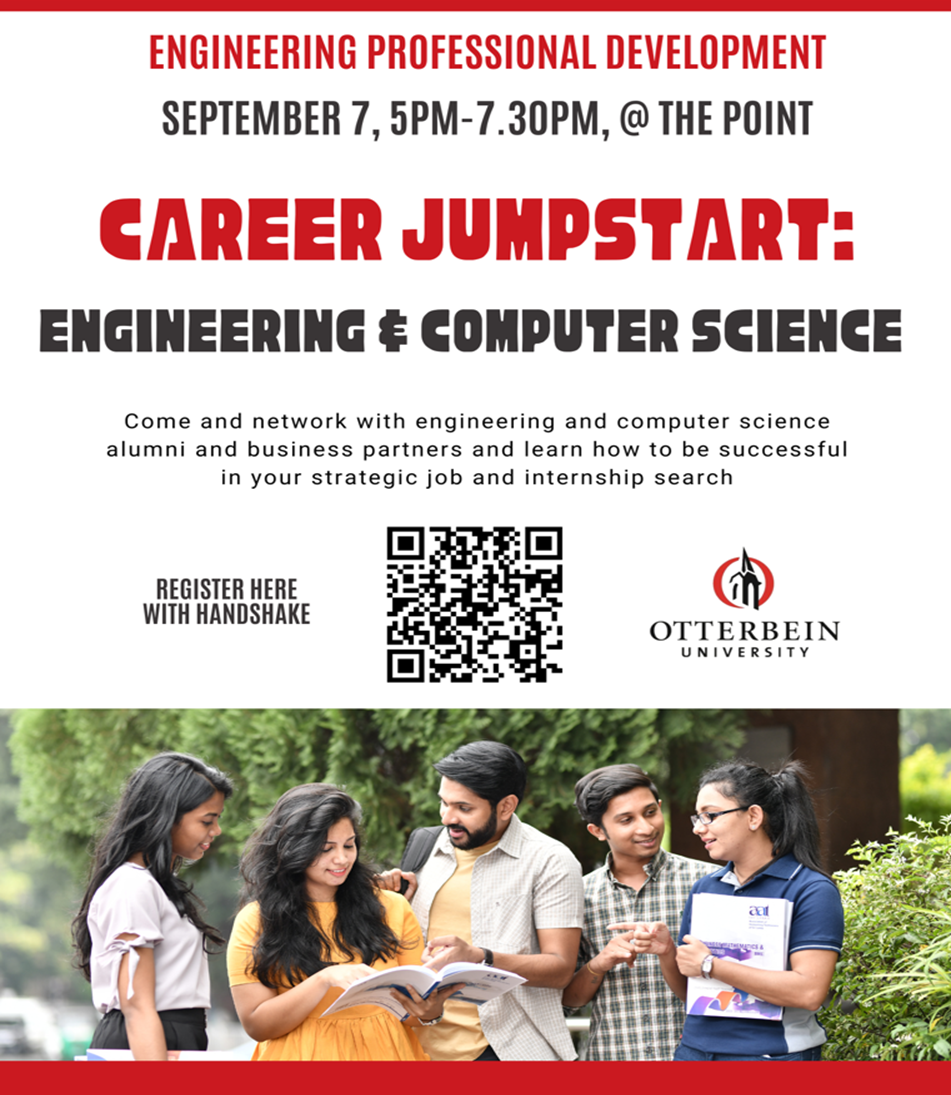 20 employers in the fields of Engineering and Computer Science
20 alumni members attending 
Free professional LinkedIn headshots 
Plenty of food and great conversations 
Build new connections on LinkedIn 
Door prizes 
Network with people in your field
Learn about possible internships
Gain new insights about your major 
Required event for all sophomores
Reminders
Keep reading Section 3.2 of the textbook
Work on Assignment 2
Due Friday by midnight
Office hours from 4-5 p.m. canceled today for Faculty Assembly